Ing. Zdeněk JANDEJSEK, CSc. 

člen Představenstva  
Agrární komory  České republiky


Praha, palác Žofín, 25. června 2020
Společná zemědělská politika a budoucnost českého zemědělství.Největší nepřítel – sucho?
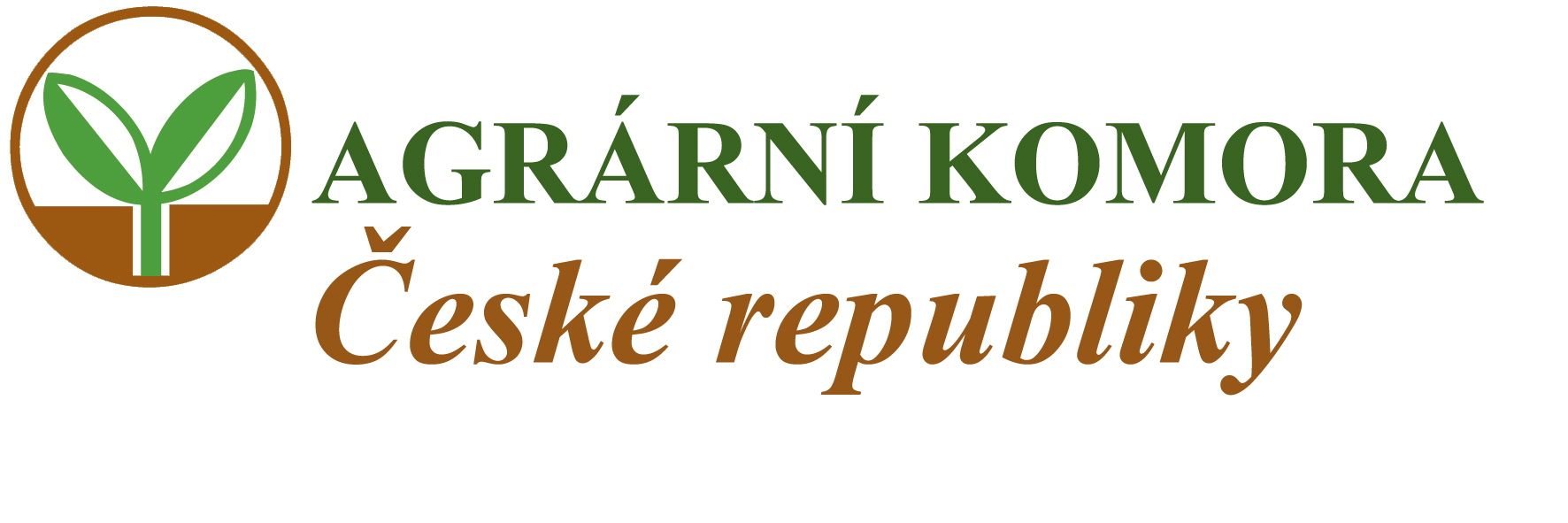 Největším nepřítel sucho?
Podmínky ze strany Evropské unie – Společná zemědělská politika 2023 – 2027 (přechodné období dva roky).

Podmínky ze strany státu – legislativa, podpory. 

Systém hospodaření – vyvážená rostlinná a živočišní výroba.
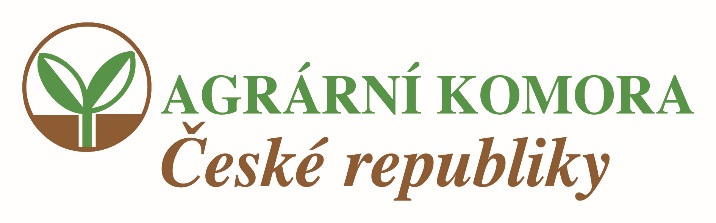 Evropský parlament
Volby 2019 - obměna více než 65 % poslanců, což přináší nové diskuze k již uzavřeným kapitolám Společné zemědělské politiky

České zastoupení v Zemědělském výboru a výboru pro životní prostředí v Evropském parlamentu – dobrá komunikace s některými EP
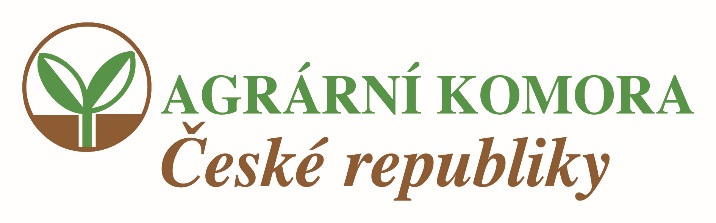 Evropský parlament
V následujícím období se bude řešit: 
-  rozpočet pro SZP
- dotace na plochu (renacionalizace 100 až 400 eur/ha)
- zastropování
- kofinancování
- národní dotace
- skutečný zemědělec
Pokud se podmínky nesjednotí, nebude Evropská unie fungovat (Jak dopadli přistoupivší země? Sjednocení bylo slíbeno od  2013).
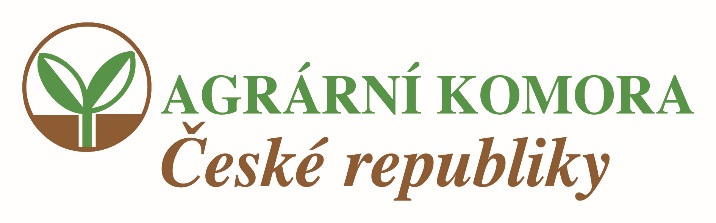 Strategický plán
- každý zemědělec – správný hospodář, denně pečuje o krajinu
řešit „Evropský zelený úděl“ (dohoda) a strategii „Z farmy na vidličku“
SZP nastavit doma podle našich podmínek, každá země jiné podmínky
rozdíly v evropských a národních dotacích
rozdíly v zatížení hospodářskými zvířaty
různá spotřeba hnojiv, spotřeba chemických ochranných prostředků, sjednocení bude velmi obtížné
řešit uhlíkovou stopu, pozor na zvýšené zatravňování, či výrazné zvýšení procenta zemědělské půdy do režimu ekologického zemědělství (plán 25 %, v ČR 14,8 % zemědělské půdy zařazené v ekologickém režimu, ale produkce jen do 1 %).
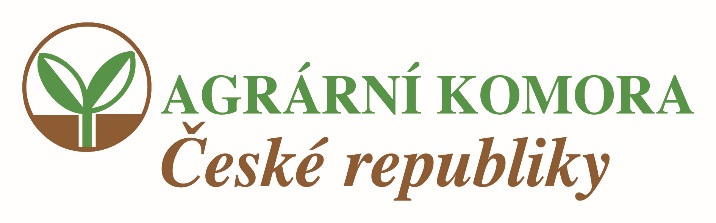 Výsledky zemědělství – bilance
Záporné agrární saldo ve výši 47,2 mld. Kč 
v případě odpočtu obchodu s tabákem (+ 8 mld. Kč) je saldo mínus 55 mld. Kč. 
Negativní obchodní bilance - nízká soběstačnost:
zelenina cca 26 až 27 %, ovoce necelých 30 %
brambory 60 % ve slupce (brambory včetně produktů z brambor 40 %)
vepřové maso 39 %,  drůbež a vejce kolem 55 % 
mléko 90 %, v hovězím mase více než 100 %, ale spotřeba jen 7,8 kg oproti 23,5 kg na obyvatele za rok v roce 1990
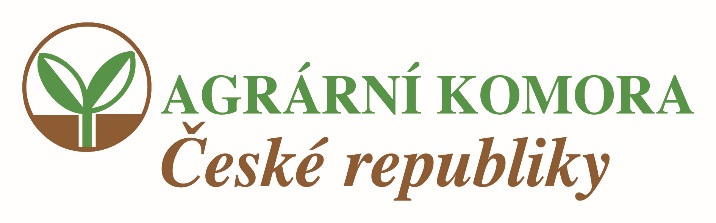 Co dělat pro zadržení vody v půdě?
1. Nastavit pro zemědělce dlouhodobě jasná kritéria, motivovat k rozvoji - zvyšování produkce,  k investicím a ne  k extenzitě a utrácení peněz bez přínosu do národního rozpočtu (domácí výroba  přináší  příjmy  do státního rozpočtu, v růstu objemu DPH, v růstu objemu sociálního a zdravotního pojištění a dalších příjmech, šance snížit záporné agrární saldo)
2. Udržet současné národní podpory na úrovni roku 2019 popřípadě je navýšit o prostředky na QCZ a  na výkrm hovězího dobytka
3. Nastavit strategický plán k ochraně krajiny, ne systémem útlumu výroby, ale navýšení soběstačnosti, omezením tvorby skleníkových plynů, omezením dovozů a  vytvořit podmínky k lepšímu využití zpracovatelských kapacit
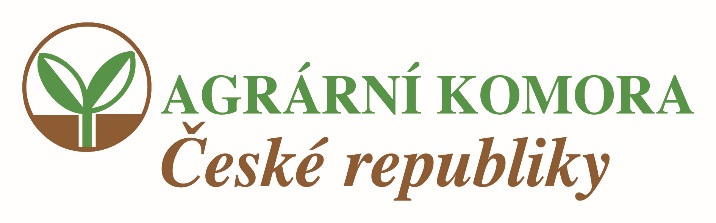 Zastoupení domácích potravin
Do zákona o potravinách schválit od roku 2021 prodej základních českých potravin (z českých surovin) na úrovni 55 % s postupným navyšováním o 3 až 5 % za rok, až do roku 2027.  Jedná se o 155 položek základních potravin vyráběných v našem mírném pásmu, to je 1 % z více než 15 tisíc položek, které jsou běžně obchodovány v maloobchodním prodeji. 
Co vyřeší schválení tohoto zákona? 
- uhlíkovou stopu
- kvalitu životného prostředí
- kvalitu a čerstvost potravin
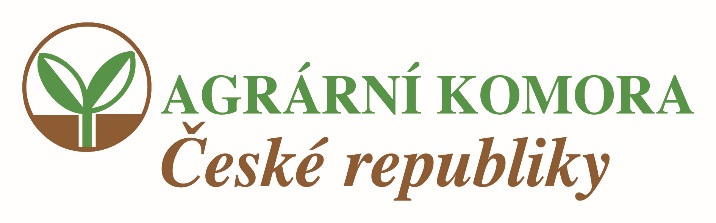 Zastoupení domácích potravin
Co vyřeší schválení tohoto zákona? 
- zdraví obyvatel našeho národa a stabilizaci cen potravin
- organickou hmotu v půdě a její drobtovitou strukturu včetně života v půdě (hmyz, žížaly, larvy apod.) potřebné pro potravinový řetězec
- nejvíc potřebnou vodu v půdě, po které si stýskáme řadu let, ale v tom nejzákladnějším, v půdě ji neřešíme. Tato blahodárná voda, která nám v posledních týdnech přišla se ve velkém objemu v půdě neudrží a nevyřeší to, co očekáváme:
zaměstnanost na venkově, život na venkově
přístup českého zboží do maloobchodu
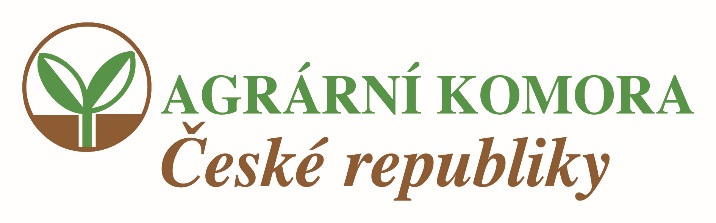 Zastoupení domácích potravin
Co vyřeší schválení tohoto zákona? 
saldo zahraničního obchodu.
Pokud by fungoval jednotný trh a společná zemědělská politika a  maloobchodní prodej by nebyl z více než 80 % v cizích rukou, nebylo by třeba aby pozměňovacího zákona  o potravinách, na který čekáme v naší Sněmovně. 
Státy EU – příklady z legislativy: 
Slovensko – zákon o cenách + 50 % v letácích potraviny SK,
Francie – podíl ve veřejném stravování, 
Rumunsko – min. 51 % potravin v maloobchode z krátkeho dodavatelského řetězce.
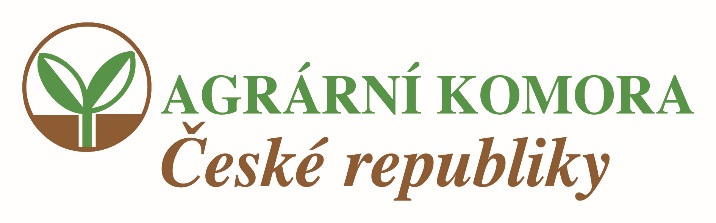 Řešení vyváženosti cen v celé vertikále
V zákoně  o významné trží síle, jak doporučuje ministerstvo financí, zakomponovat  zejména: 
zákaz prodeje potravin za podnákladové ceny
- zákaz prodeje potravin za podnákupní ceny
při prodeji v akcích sníženou cenu nevyžadovat po výrobci. 
Jednání k zákonu probíhali dva roky za účasti:
poslanců, zástupců ministerstva zemědělství, ministerstva průmyslu a obchodu, Svazu obchodu a cestovního ruchu a dalších zainteresovaných  organizací o záměru nabízet spotřebitelům chutné, kvalitní a bezpečné potraviny.
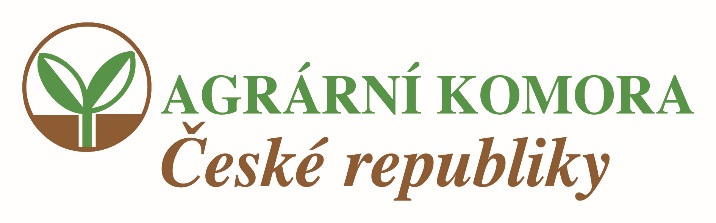 Voda versus zemědělská půda
Zákon o ochraně zemědělského půdního fondu řešit ochranu podle vyspělých států Evropy.  
Vyspělé státy Evropy, mimo Skandinávie kde je kvalita půdy nízká, vyřešili ochranu zemědělské půdy. 
Vyspělé státy vyřešili:
regulaci nájmu, 
regulaci ceny půdy, 
prodej půdy pouze těm, kteří na půdě pracují atd. 
Návrh byl prezentován třikrát v zemědělském výboru.
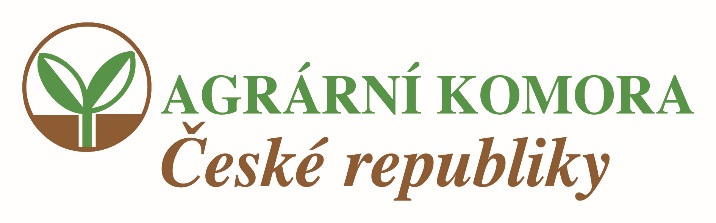 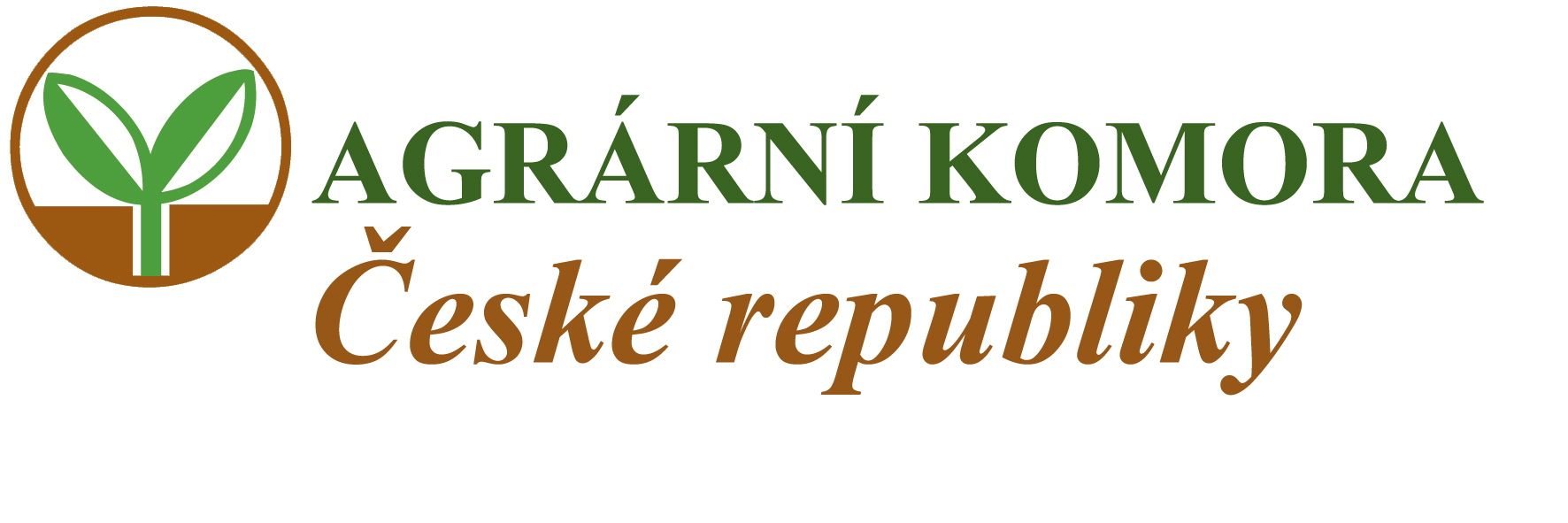 Boj se suchem je bojem za vyváženou rostlinou a živočišní výrobu
Ing. Zdeněk JANDEJSEK, CSc., 
člen Představenstva  
Agrární komory  České republiky